Проект «Календарь жизни группы, 
как устойчивая система связей и отношений между людьми»
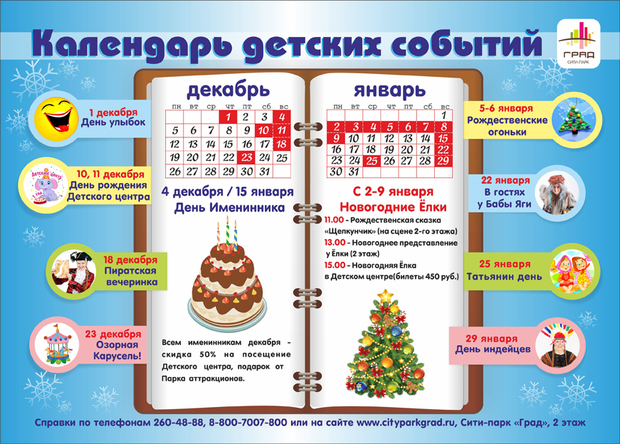 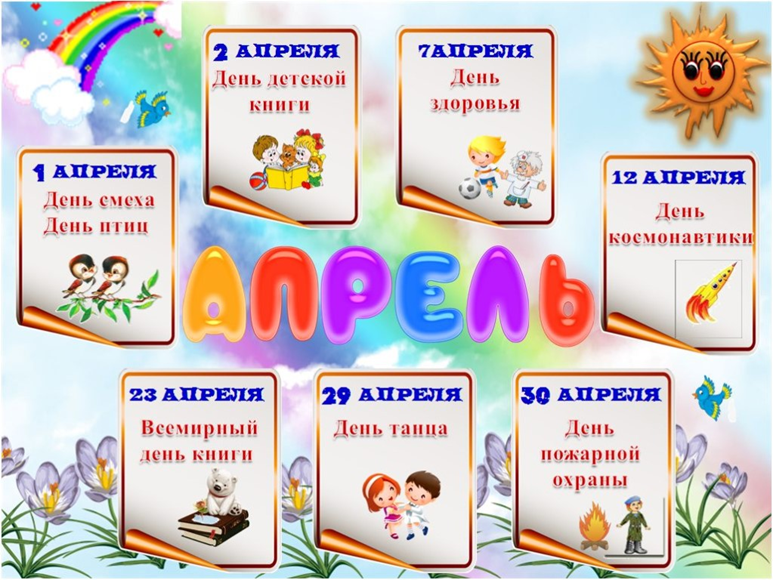 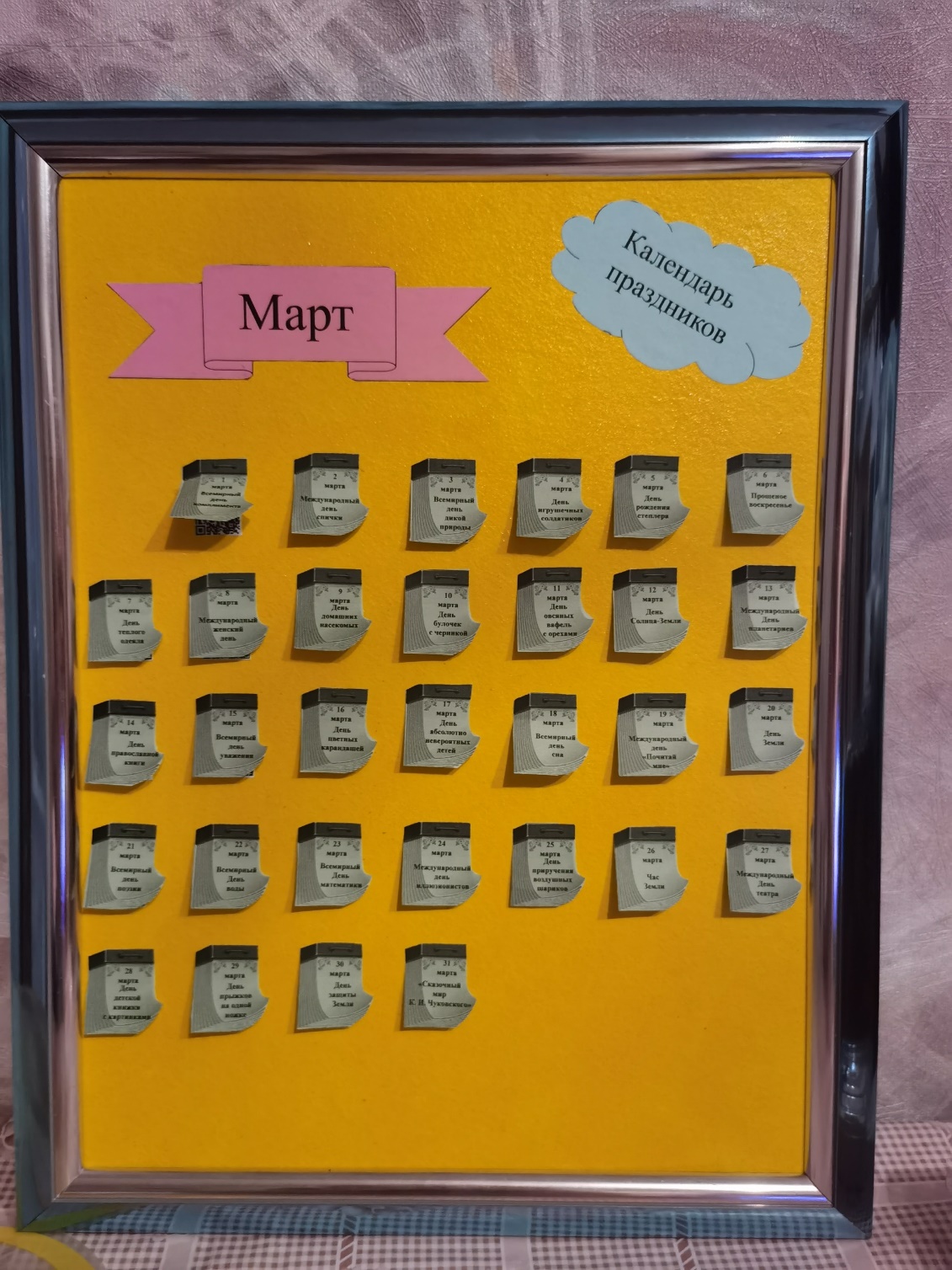 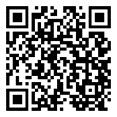 Выполнила: 
Васина Мария Владимировна
Традиционные мероприятия
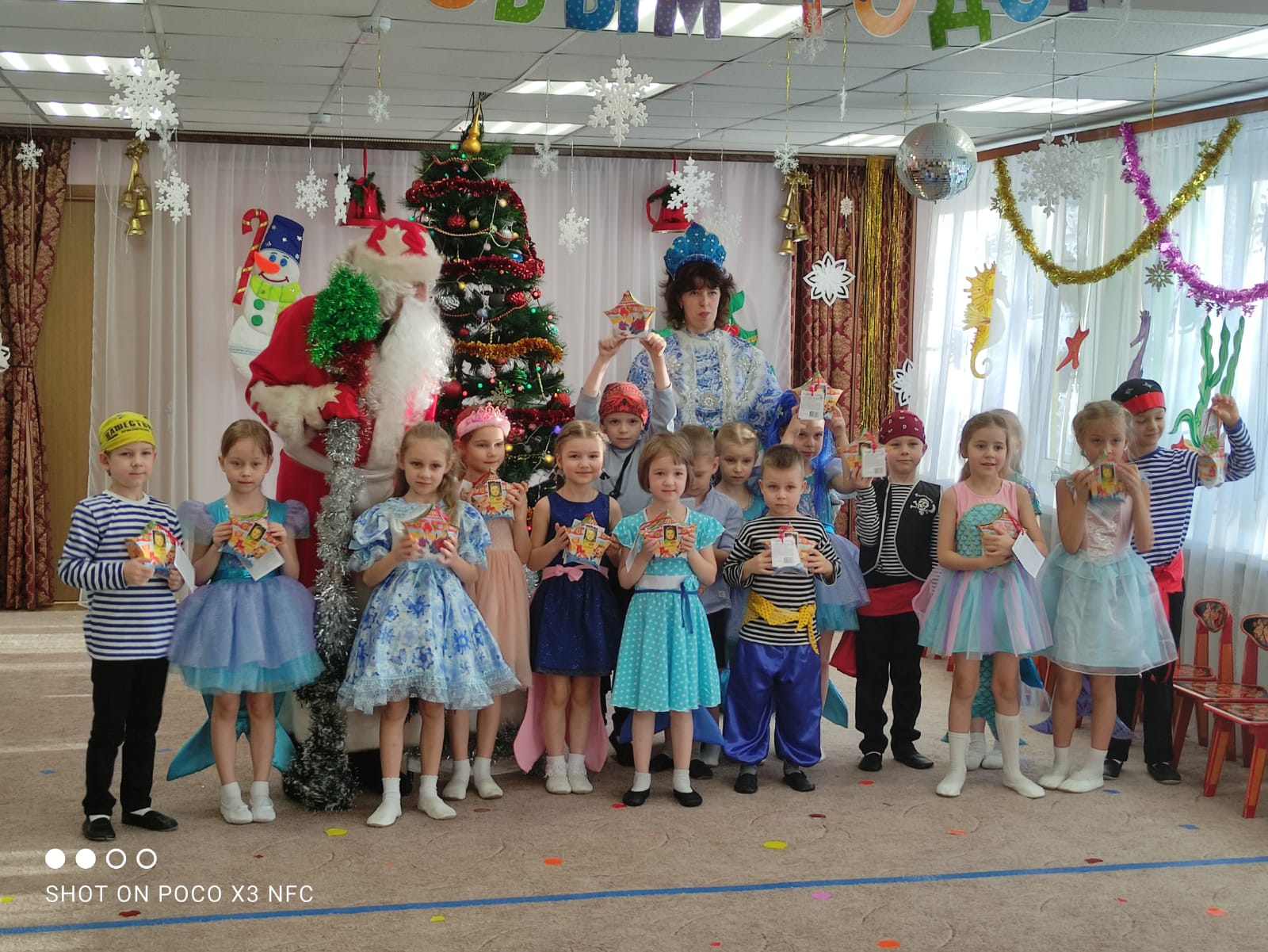 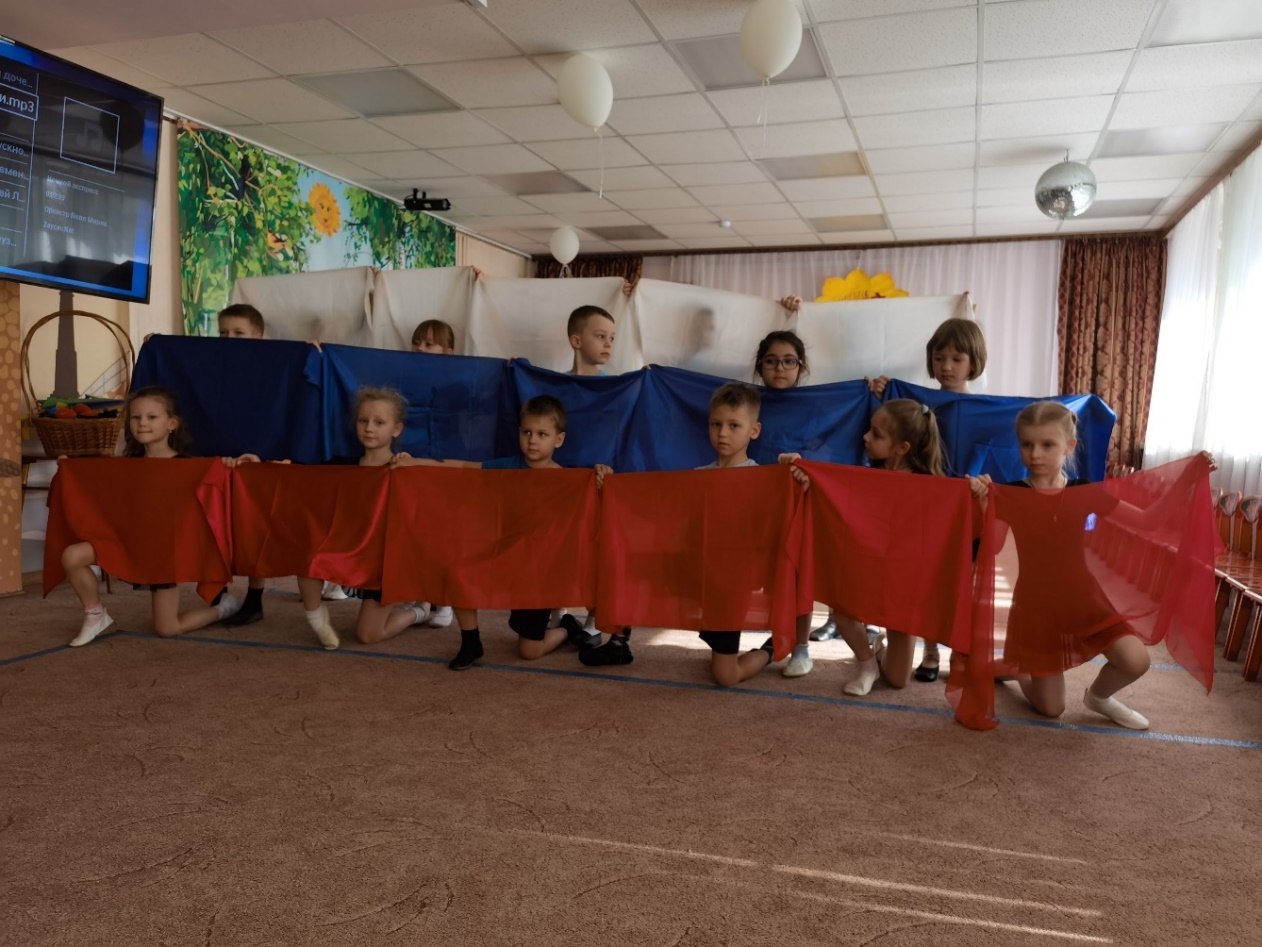 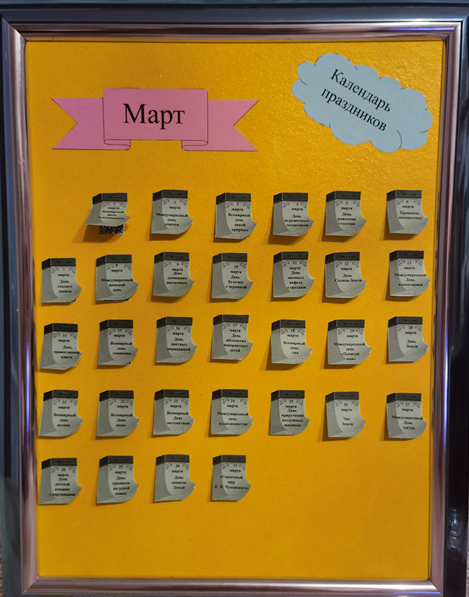 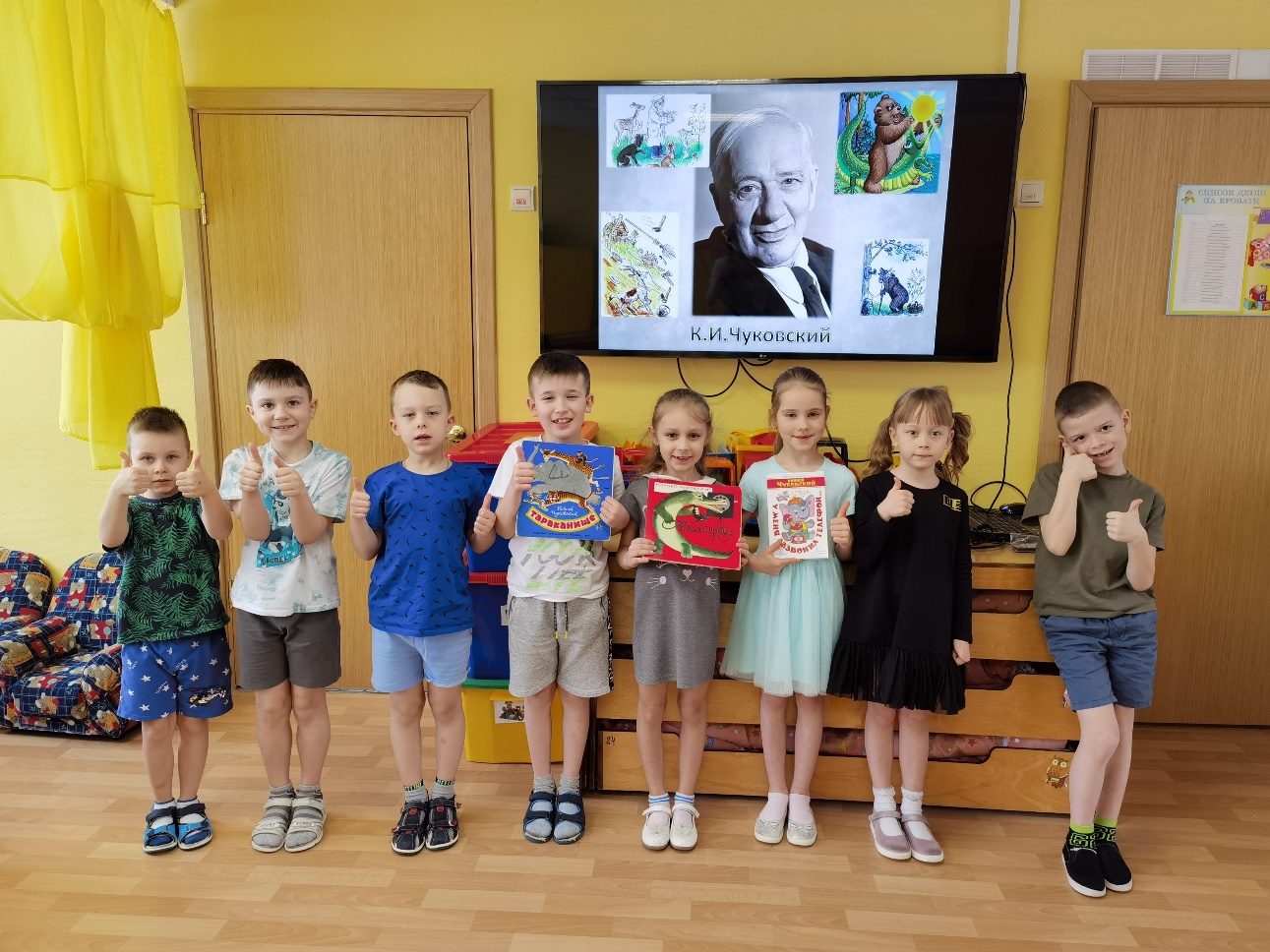 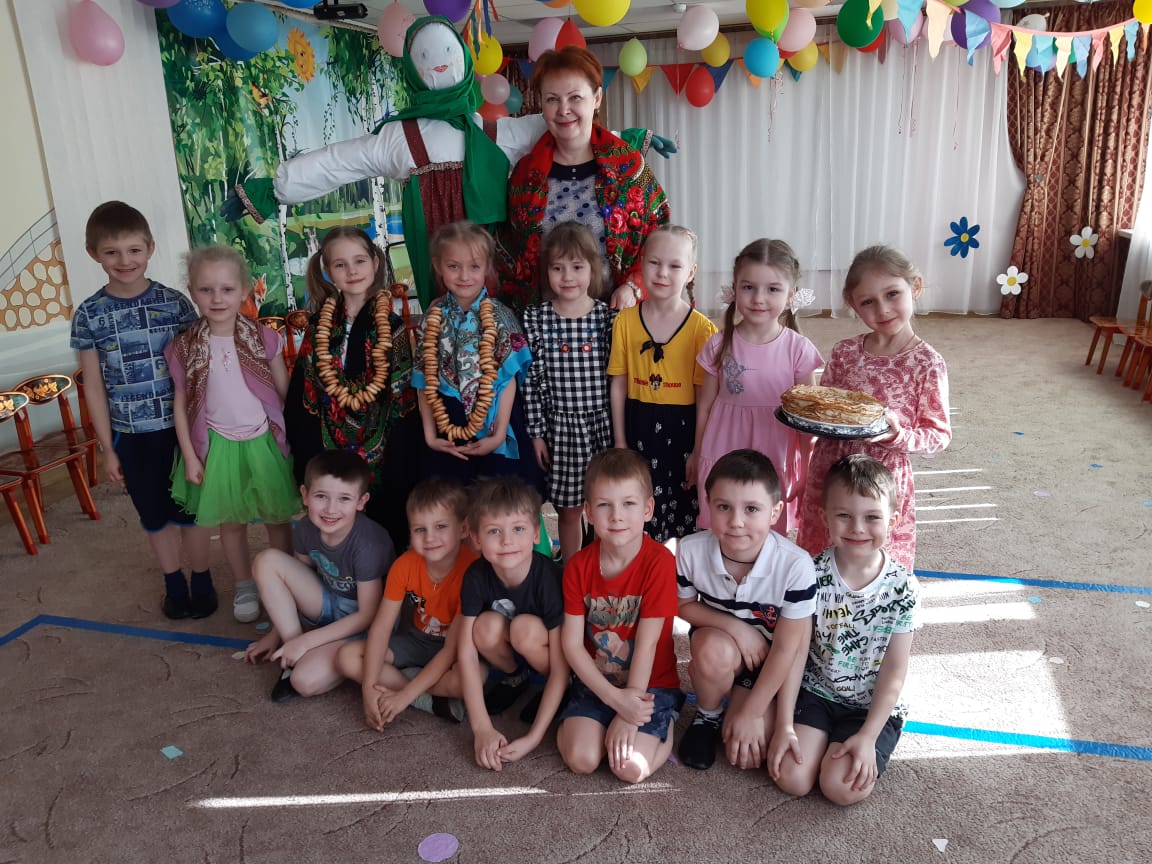 Подготовительный этап
https://www.calend.ru/holidays/march/
Событие/ знаменательная дата
Чат группыWhatsapp  (название события)
Содержание календаря
Основной этап. Внедрение календаря в работу
Заинтересованность
«Сарафанное радио»
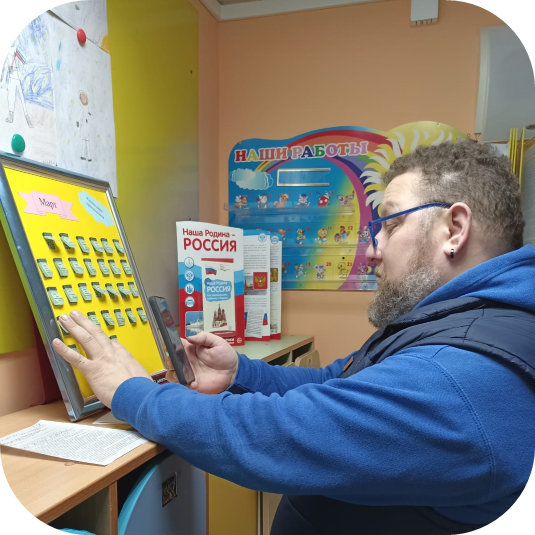 Оценка труда родителей
Мероприятия
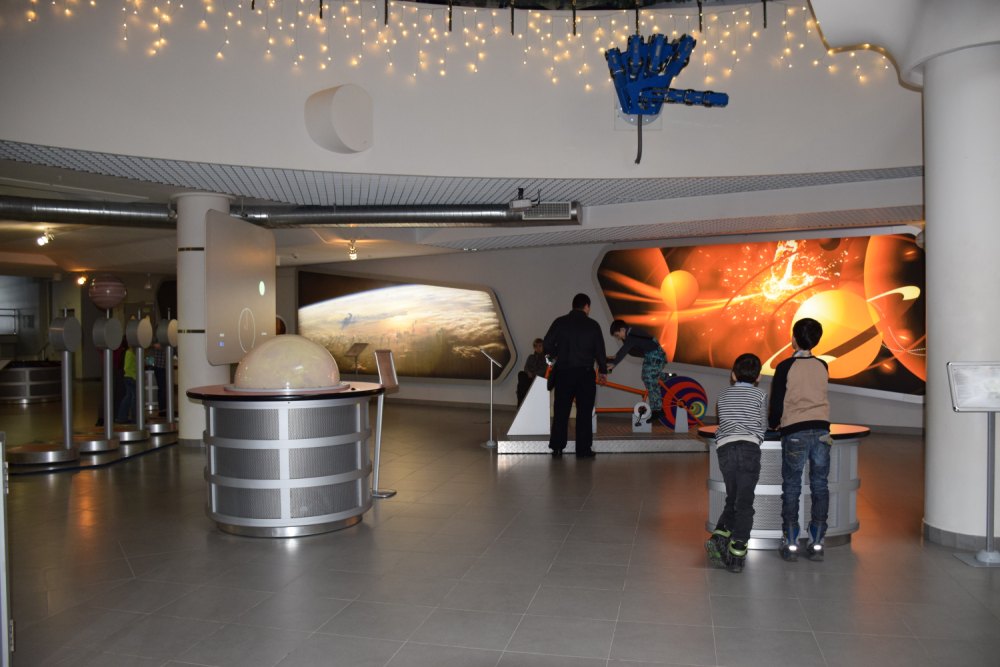 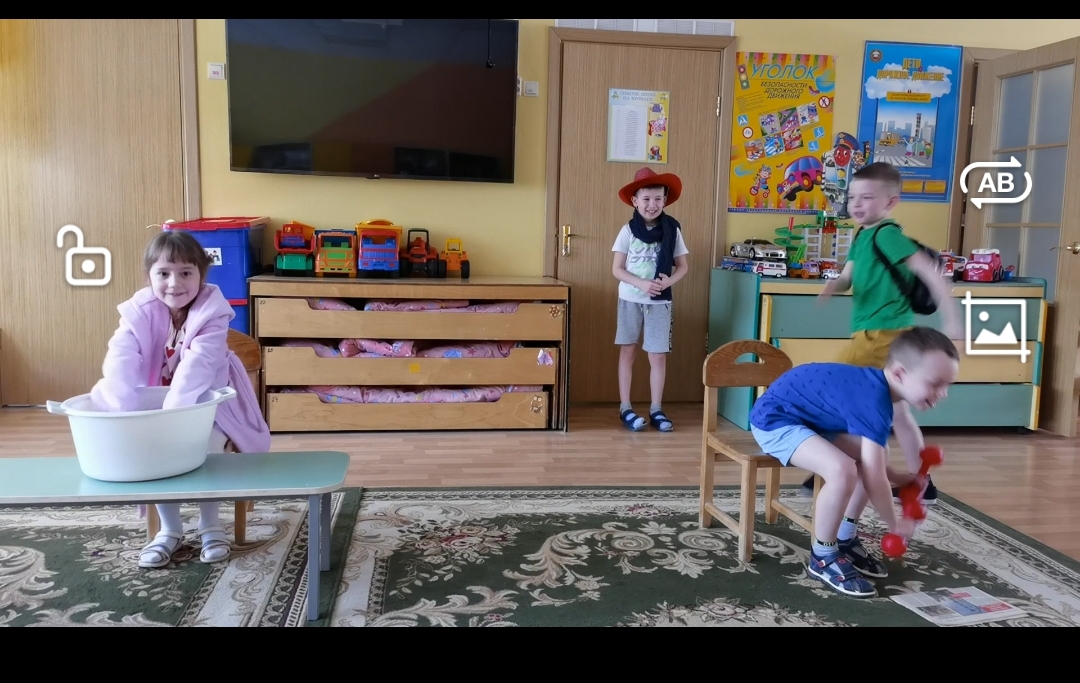 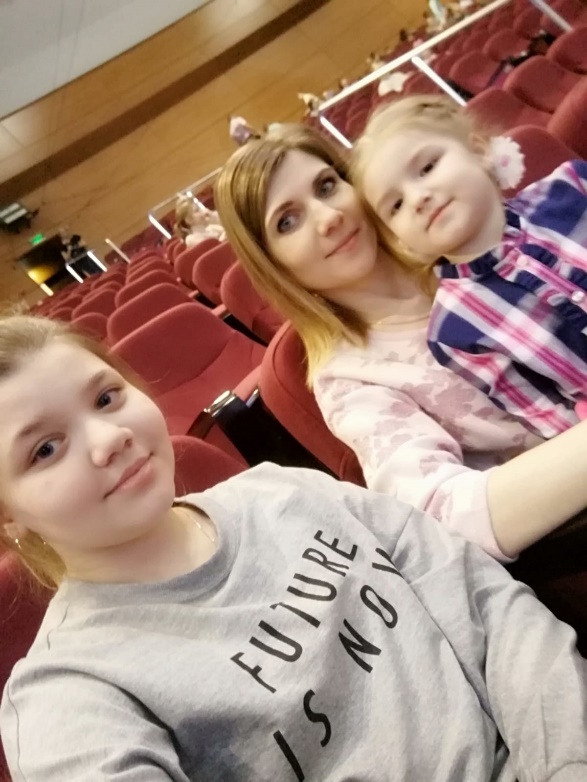 «Международный день планетариев»
«День абсолютно невероятных детей»
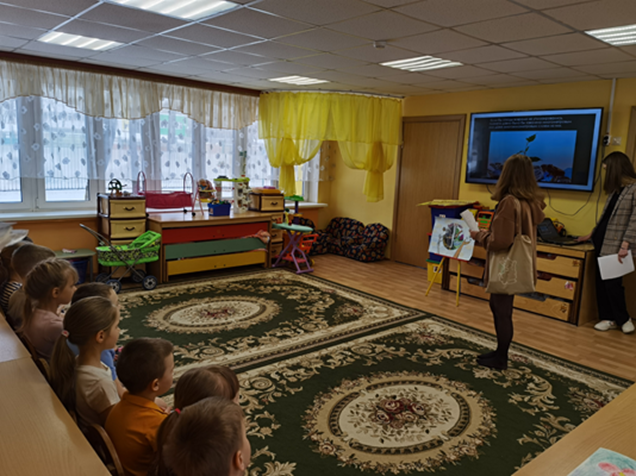 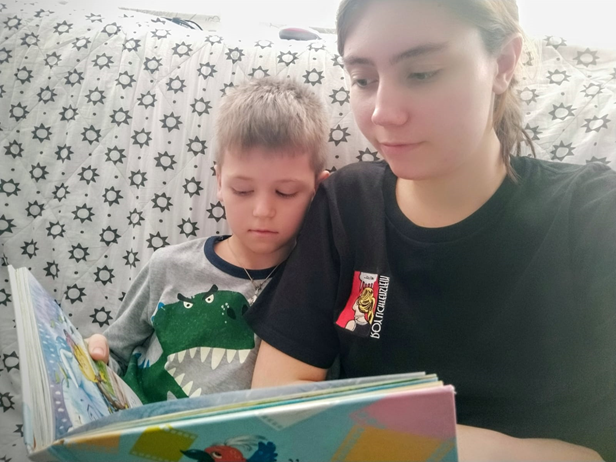 «Международный
 день театра»
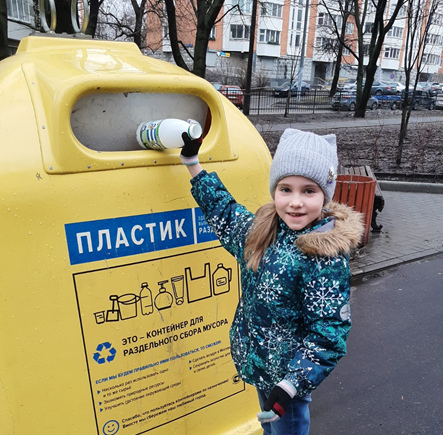 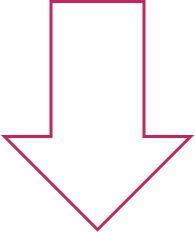 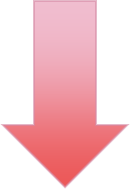 Международный день
 «Почитай мне»
«День защиты Земли»
Использование разнообразных форм работы с родителями дало необходимые результаты: